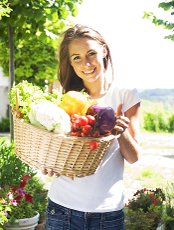 Обмен веществ – это процесс, который курирует работу нашего организма, поддерживает нас в жизни и позволяет нашим органам работать на полную мощность.
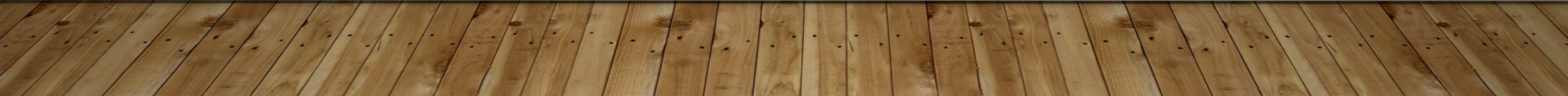 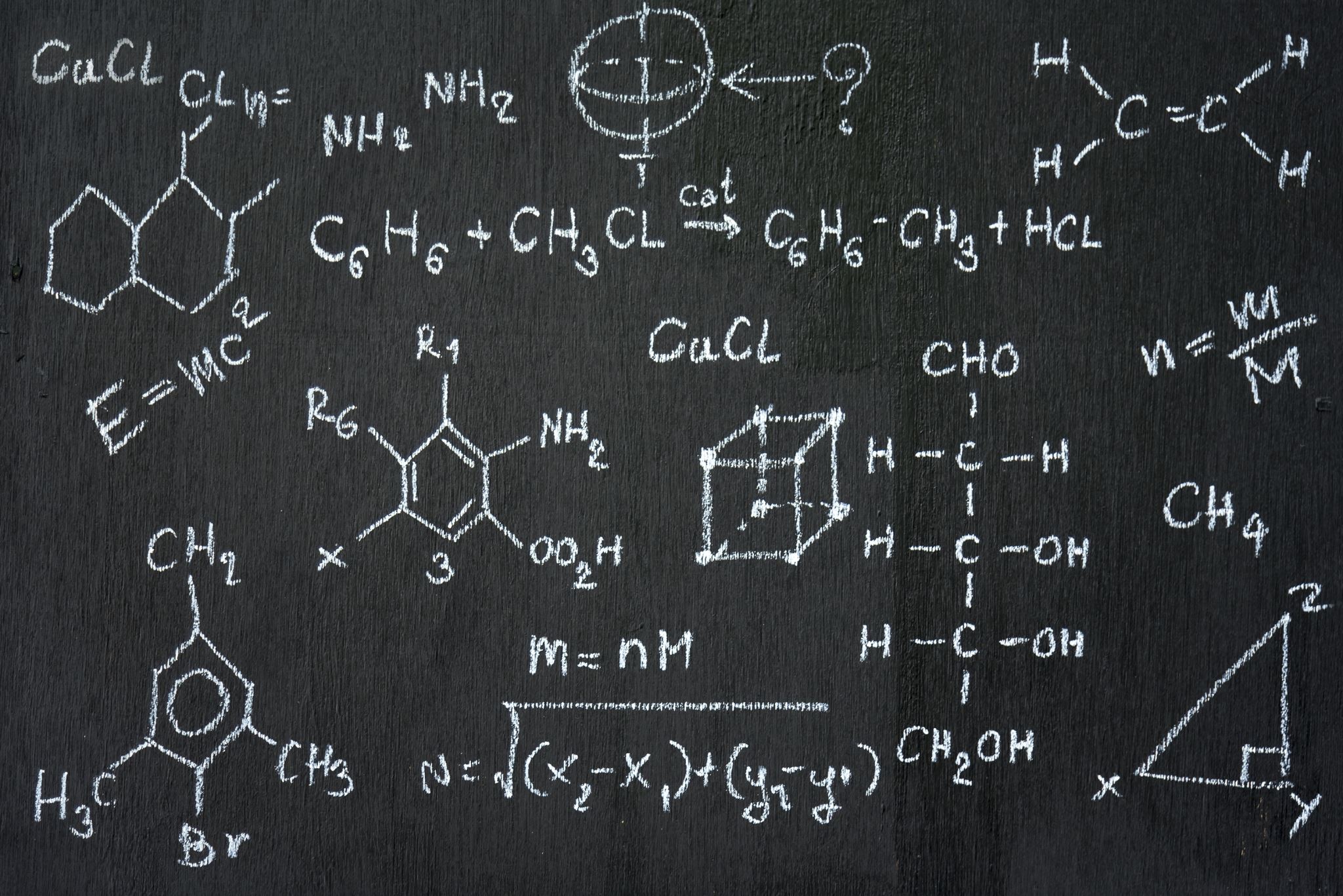 Обмен веществ – это сложный процесс, в ходе которого наш организм превращает пищу в питательные вещества, которые нужны нашим клеткам для жизни и функционирования. В ходе этого процесса выделяется энергия, которая позволяет нам двигаться и действовать.
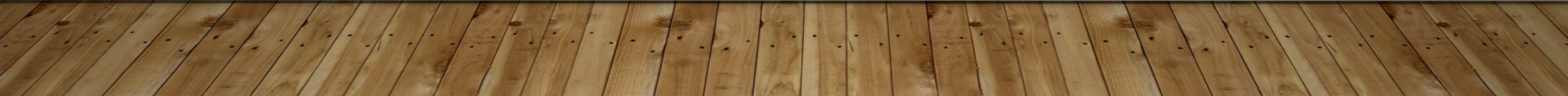 Виды обмена веществ
Схема обмена веществ
Поступление веществ из окружающей среды
Превращение веществ и энергии
Подготовительный этап
Удаление веществ в окружающую среду
Основной этап
Заключительный этап
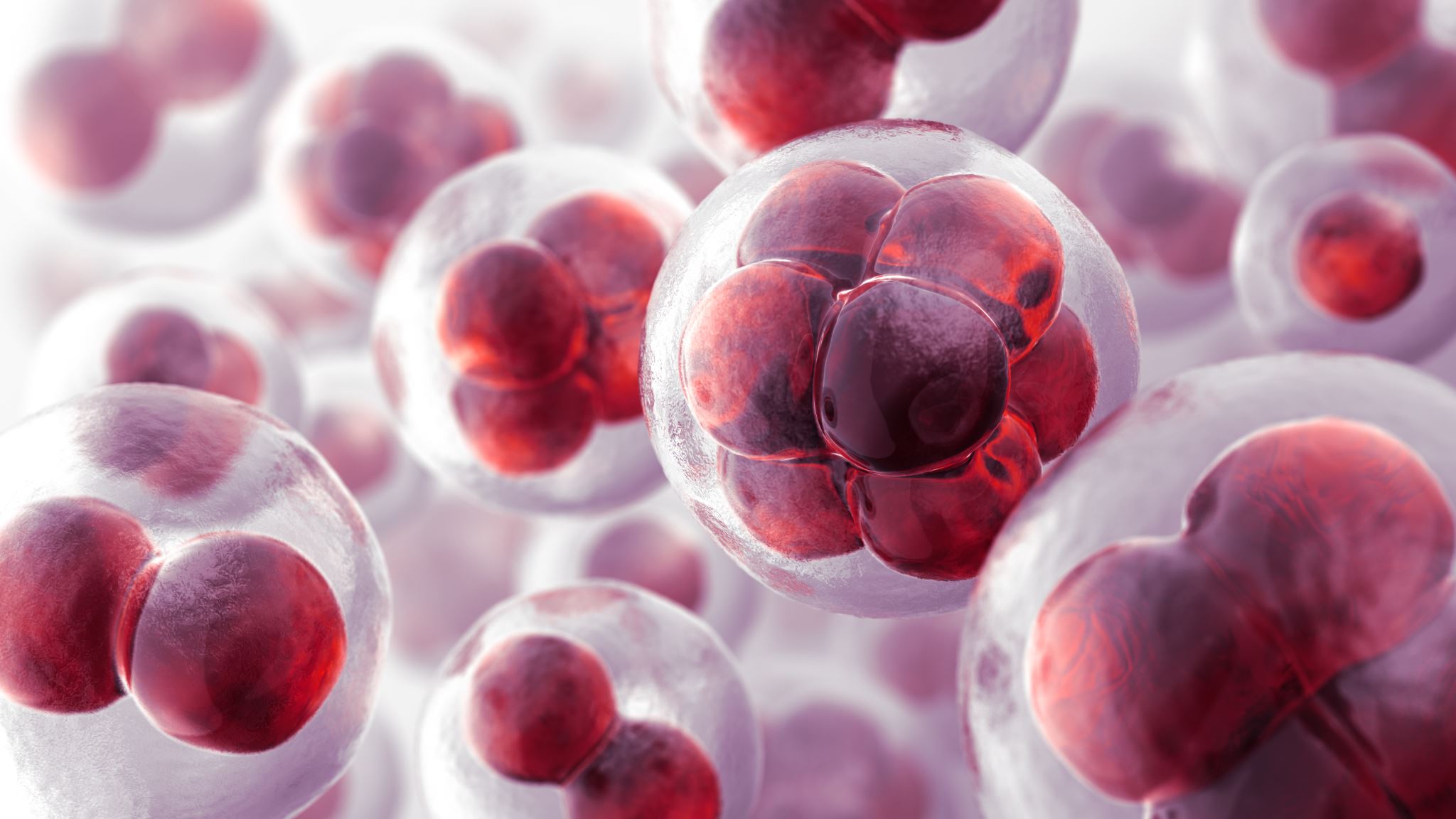 Обмен веществ происходит на уровне клеток. Органы пищеварения разлагают пищу на молекулы белков, жиров и углеводов, которые попадают в кровь и транспортируются в клетки нашего организма. В клетках эти молекулы превращаются в энергию, которая используется клетками в собственных процессах.
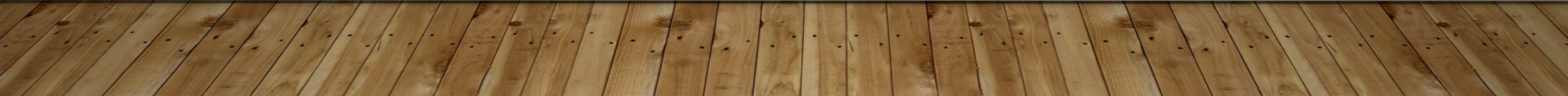 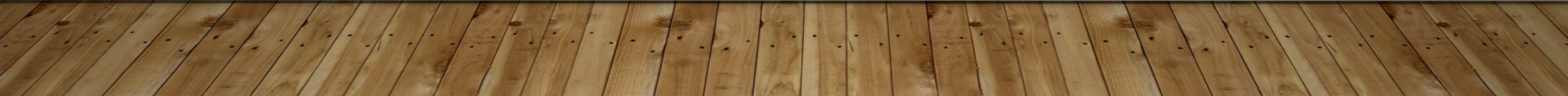 1. Белковый обмен
ПОСТУПЛЕНИЕ БЕЛКОВ С ПИЩЕЙ
ДЕЙСВИЕ ПЕПСИНА НА ПИЩУ
ПОПАДАНИЕ БЕЛКА В ЖЕЛУДОК
ПОПАДАНИЕ БЕЛКОВ В 12-ПЕРСТНУЮ КИШКУ
ДЕЙСВИЕ ТРИПСИНА НА БЕЛКИ (поджелуд.железа)
РАСЩЕПЛЕНИЕ БЕЛКОВ НА АМИНОКИСЛОТЫ
ВСАСЫВАНИЕ АМИНОКИСЛОТ В КРОВЬ
ТРАНСПОРТ АМИНОКИСЛОТ К ПЕЧЕНИ
ПРЕВРАЩЕНИЕ АМИНОКИСЛОТ В ДРУГИЕ ВЕЩЕСТВА, МОЧЕВИНУ
ОКИСЛЕНИЕ АМИНОКИСЛОТ ДО УГЛЕКИСЛОГО ГАЗА И ВОДЫ, 
С ПОЛУЧЕНИЕМ ЭНЕРГИИ
ВЫВЕДЕНИЕ МОЧЕВИНЫ, УГЛЕКИСЛОГО ГАЗА ИЗ ОРГАНИЗМА
Водный обмен
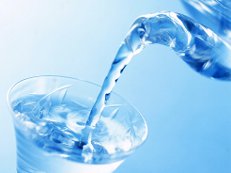 В СРЕДНЕМ ЧЕЛОВЕК ПОТРЕБЛЯЕТ В ДЕНЬ ДО 2-2,5 ЛИТРОВ ВОДЫ.
Вода входит в состав крови, пищеварительных соков, слёз, костей мышц и в итоге составляет более половины массы тела человека – 65%.
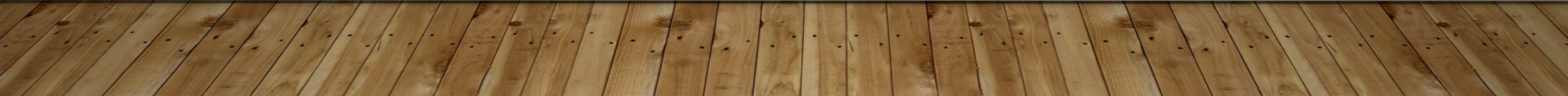 Обмен органических веществ
Органические 
вещества
Функции
Строительная, ферментативная, двигательная, защитная, транспортная, энергетическая
Белки
Строительная, защитная, энергетическая, терморегуляторная
Жиры
Углеводы
Строительная, энергетическая, защитная
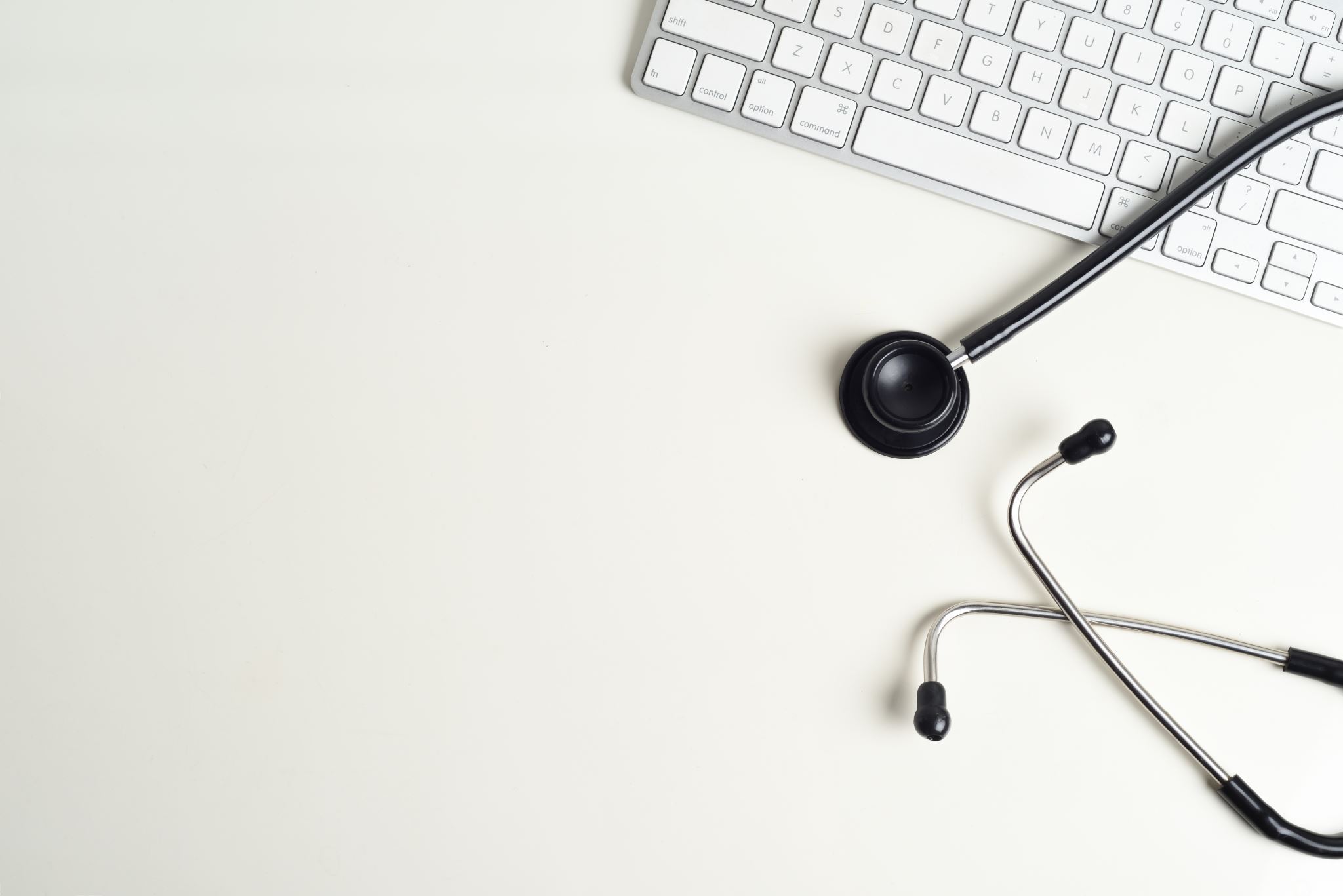 Обмен веществ – это ключевой процесс, без которого мы не смогли бы жить. Он позволяет нам получать энергию и питание, необходимые для жизни. Нарушения обмена веществ могут привести к различным заболеваниям, таким как диабет, атеросклероз и ожирение.
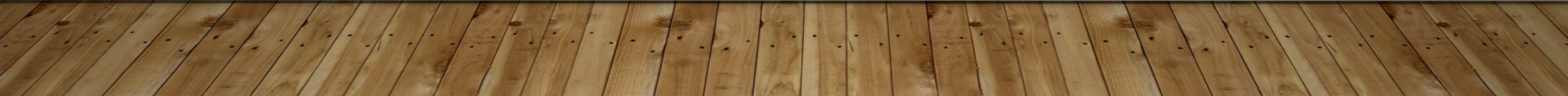